МАОУ «Таптанайская средняя общеобразовательная школа»ПРОЕКТ:«Инновационный подход к реализации этнокультурного компонента в образовательном и воспитательном процессе»
Актуальность: Бурятский язык является культурным достоянием, живым и великим наследием предков. И,  как любая драгоценность в мировой сокровищнице культуры, бурятский язык и его изучение заслуживает бережного отношения и всемирной поддержки. В настоящее время бурятский язык признан ЮНЕСКО одним из вымирающих языков. Снижение уровня знания бурятского языка несет угрозу самому существованию бурятского этноса.
Цель: выявить и обосновать процесс конструирования образовательной и воспитательной среды образовательных учреждений Таптаная  и опытно-поисковым путем проверить эффективность педагогических условий воспитания национального самосознания детей.
Задачи:
-     формирование ребенка не столько как носителя знаний, сколько как человека культуры. Культура формирует духовную жизнь ребенка, закладывая основы интеллектуального и эмоционального развития, воспитывая потребности и способности.
 
-      этнокультурное образование и воспитание как целостный процесс передачи педагога ребенку культурных ценностей, традиций, социальных норм того этноса.
 
- использование традиций и обычаев в воспитании национального самосознания детей  позволяет оказать влияние на их социальное, духовное, нравственное, психическое, физическое развитие.
Участники проекта:дети дошкольного, школьного возраста; воспитатели; учителя; тренера; родители.Тип проекта – творческий. По продолжительности – долгосрочный.  По количеству участников – групповой.
Научная новизна  обусловлена тем, что в нем предпринята попытка поиска путей для решения  проблемы сохранения бурятского языка.Практическое применение:  данную работу можно использовать при изучении проблемы сохранения языка, поиске путей возрождения бурятского языка.
Мы попытались узнать, владеют ли школьники и их родители  родным бурятским зыком;  почему язык находитсяПочему мы не умеем говорить на родном языке?Что нужно делать, чтобы сохранить бурятский язык?на грани исчезновения  и ответить на
«Монолингвальная 
речевая среда 
в воспитании 
поликультурности 
у дошкольников».
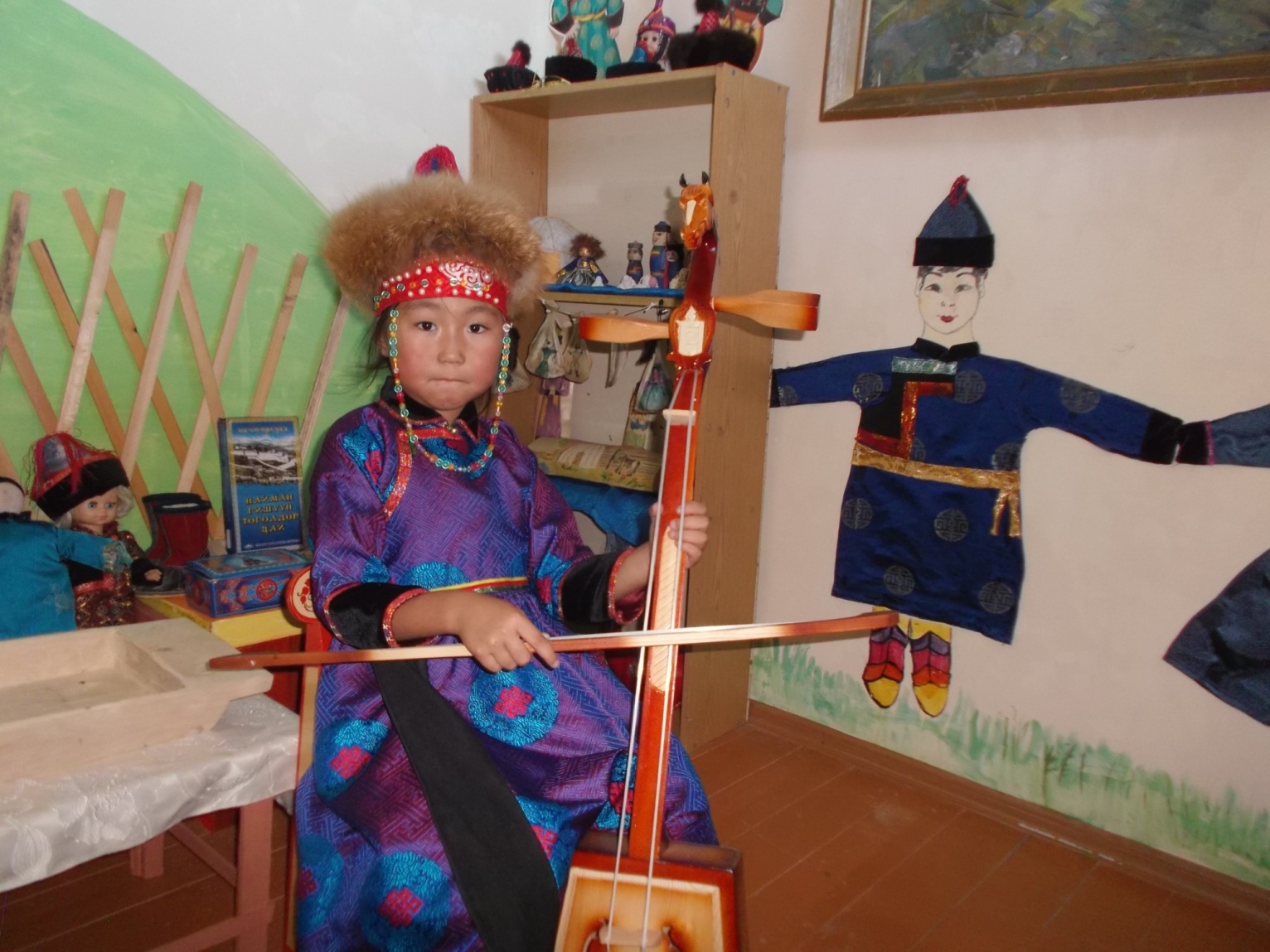 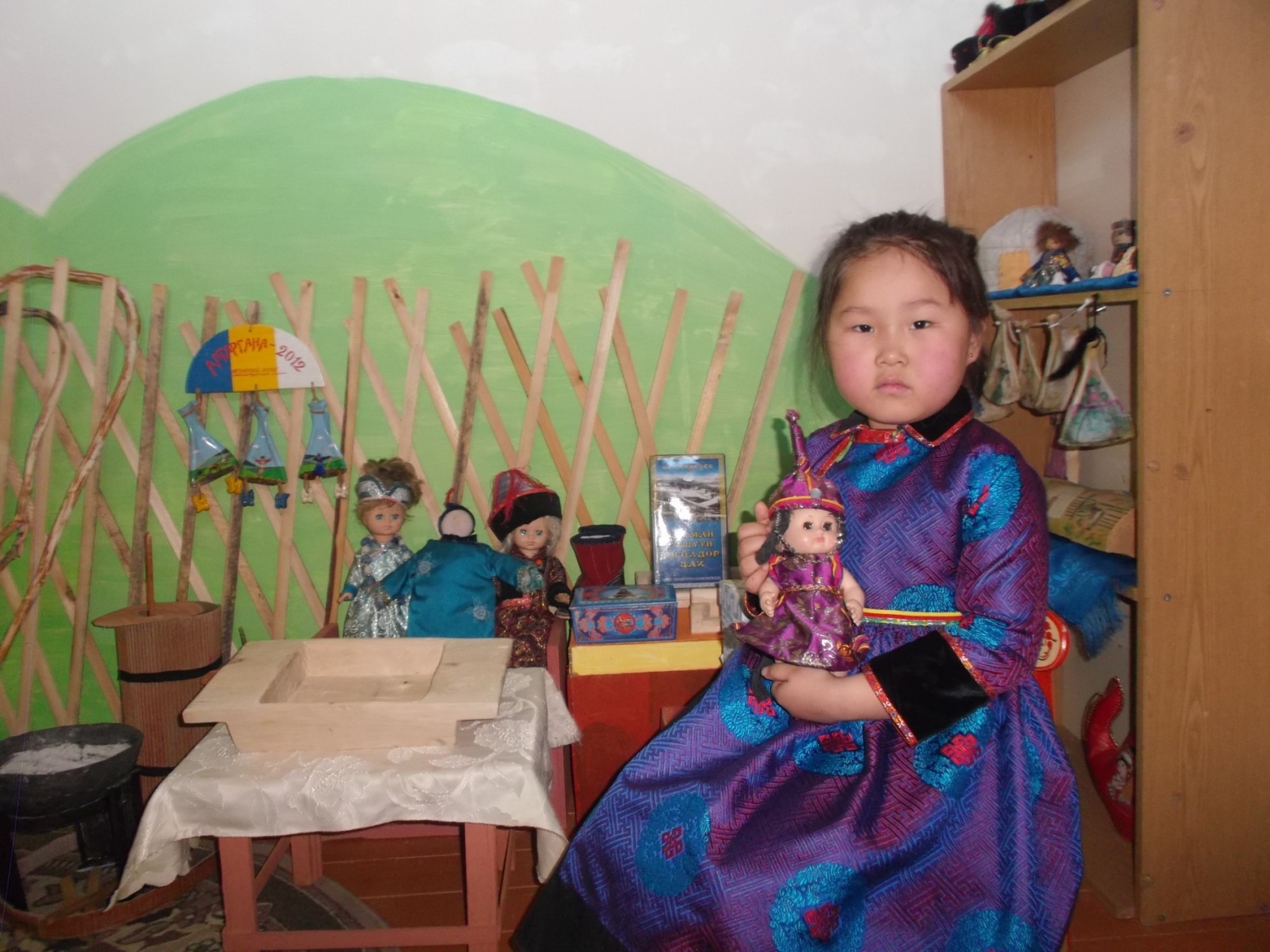 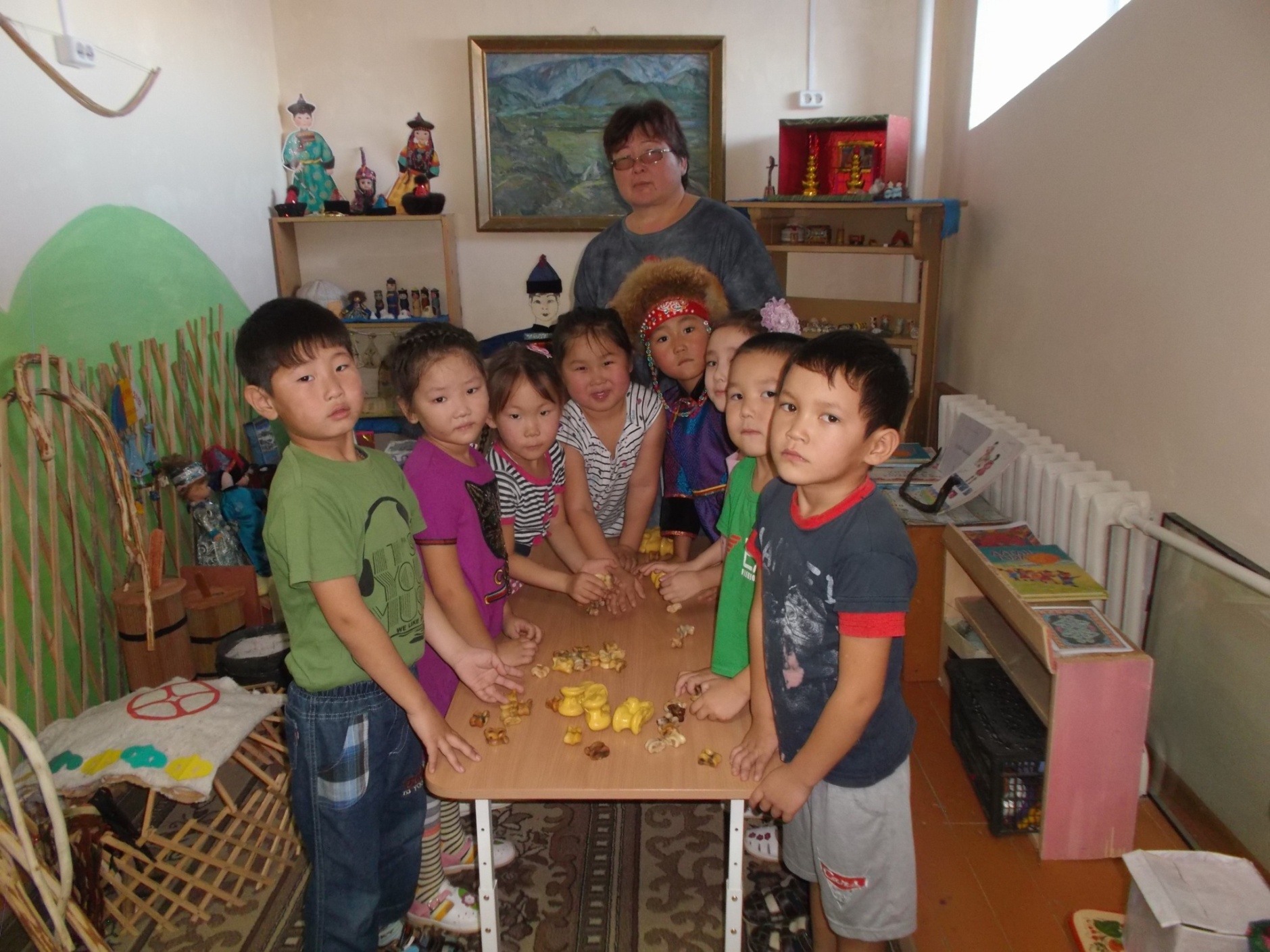 Цель проекта: 

Создание монолингвальной этнокультурной речевой среды на бурятском языке
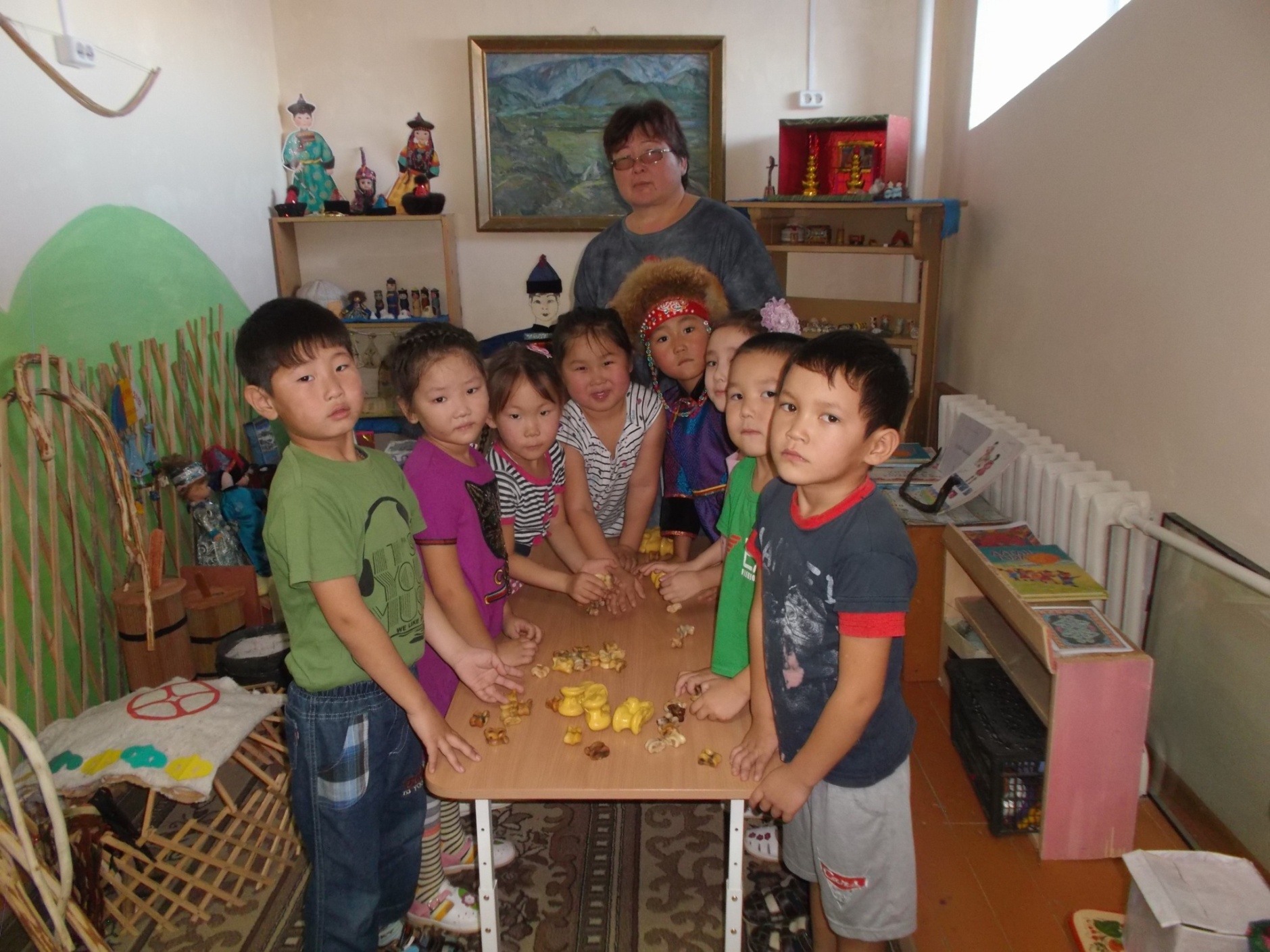 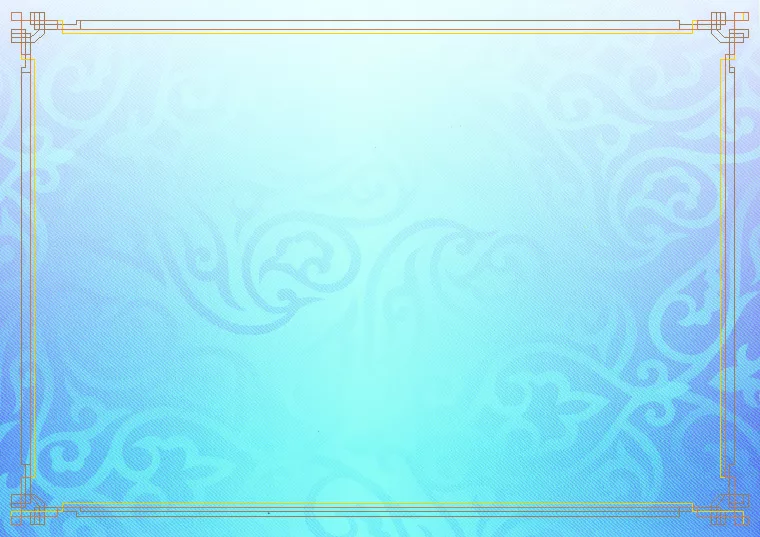 Цифровые образовательные ресурсы как механизм интеграции национальной культуры в содержание предметных областей
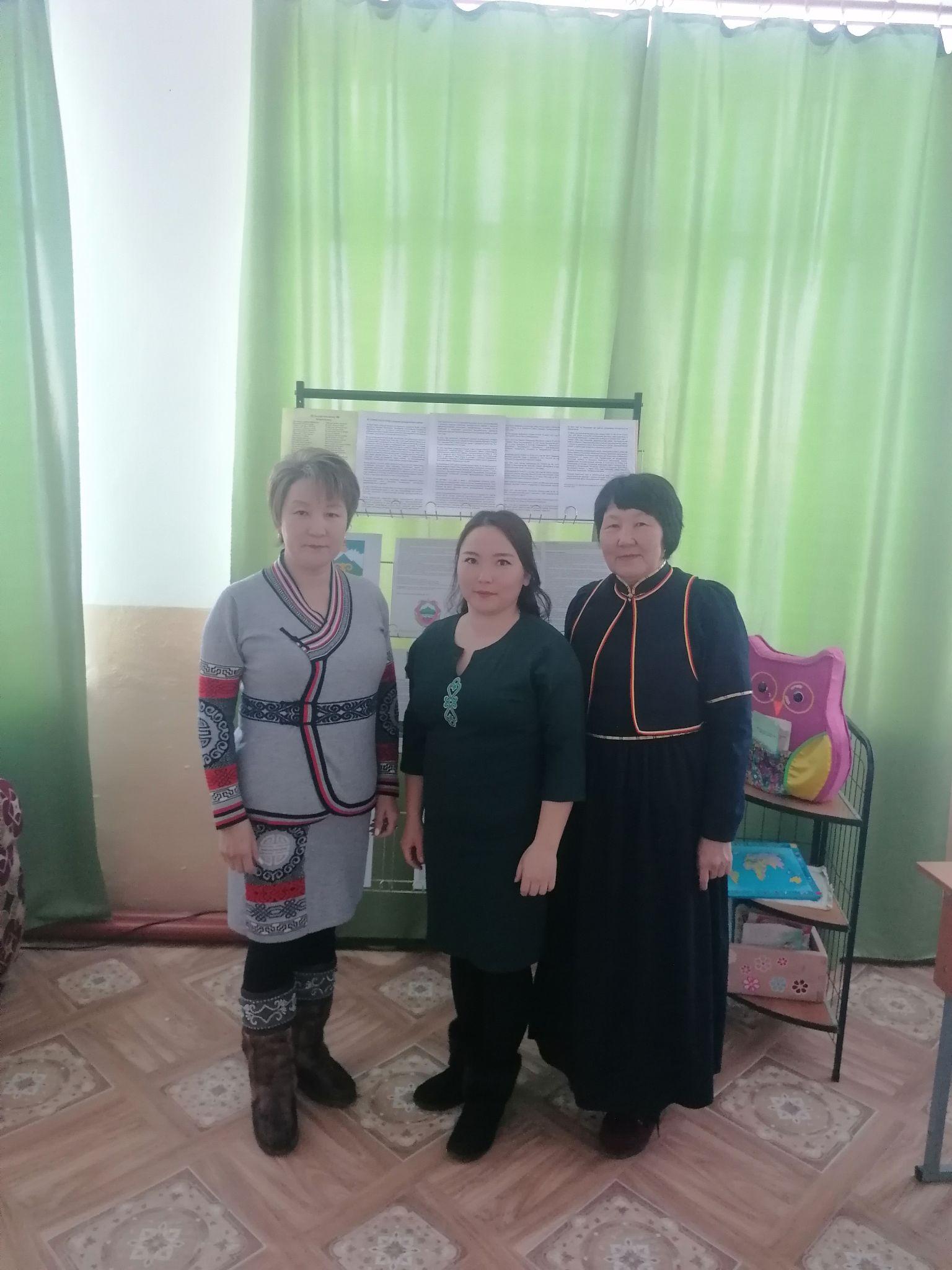 Жамбалдоржиева Цыцык Дашиевна- заместитель директора по учебно-воспитательной работе
Мархоева Норжимо Кимовна- учитель технологии
Дармаева Соелма Дашиевна- учитель информатики
Задачи:
·                                        -  внедрить этнокультурный компонент в содержание предметных областей;
·                     - использовать цифровые образовательные ресурсы для интеграции национальной культуры в  
                учебно-воспитательный процесс.
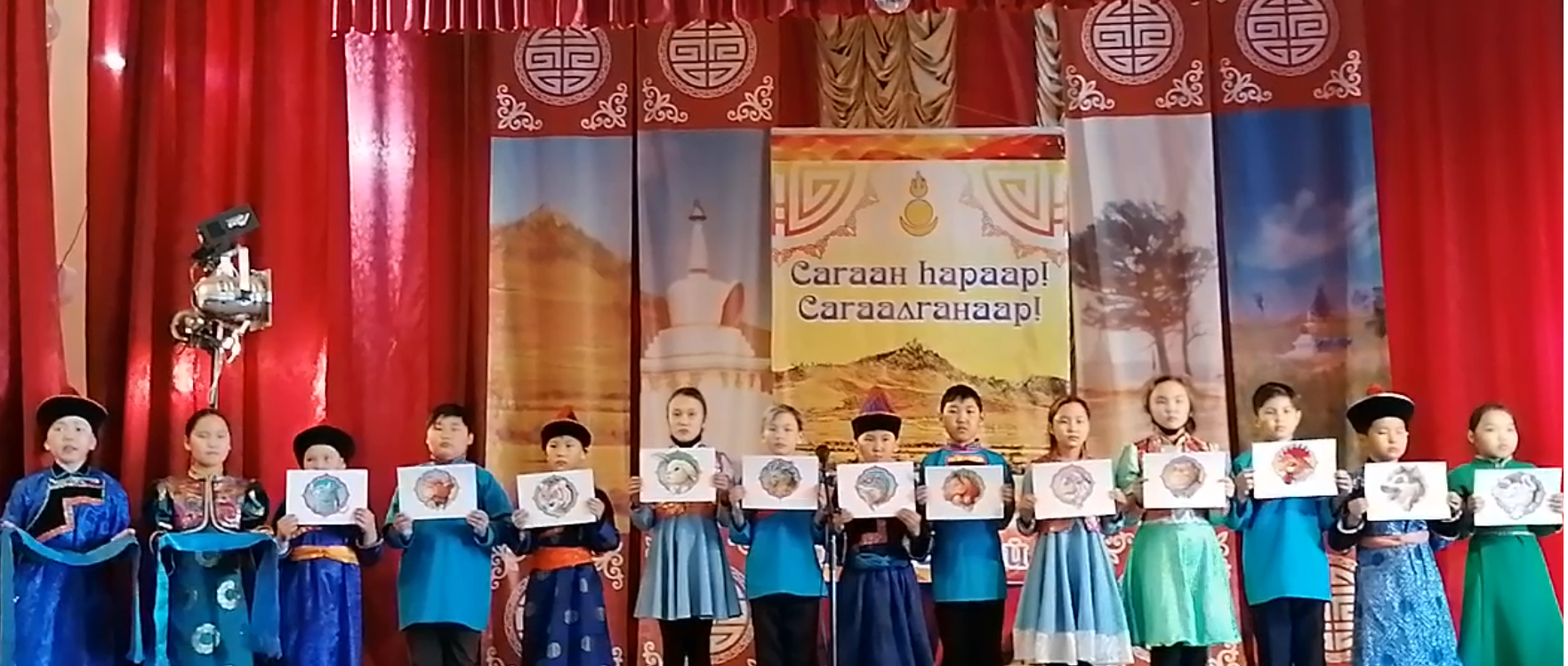 Интеграция этнокультурного компонента может осуществляться по двум направлениям.
Первое направление связано с включением краеведческой информации в содержание предметных областей, таких как
История
География
Литература
Искусство
На этих уроках с помощью цифровых образовательных ресурсов мы вводим фрагментарно интересный краеведческий материал.
10–15%  всего учебного времени отводится на изучение национальной культуры.
проектная деятельность
исследовательская деятельность
РАЗВИТИЕ
поисковая деятельность
творческая деятельность
Информационный банк интерактивного содержания по бурятскому языку
ЦОР с текстовой информацией
ЦОР с визуальной информацией
Электронные издания контроля
ЦОР с аудио и видео информацией
Электронные издания контроля
вверх
Паспорт
ЦОР с текстовой информацией
Паспорт
ЦОР с текстовой информацией
Паспорт
ЦОР с визуальной информацией
Паспорт
ЦОР с визуальной информацией
Паспорт
ЦОР с текстовой информацией
вверх
Паспорт
ЦОР с визуальной информацией
вверх
Паспорт
ЦОР с аудио- и видеоинформацией
вверх
Паспорт
ЦОР с аудио- и видеоинформацией
вверх
Паспорт
Шагай наадан
Шатар наадан
Барагай наадан
Этнофест “Саханайн бургэд”
hур харбаан
hээр шаалган
Бухэ барилдаан
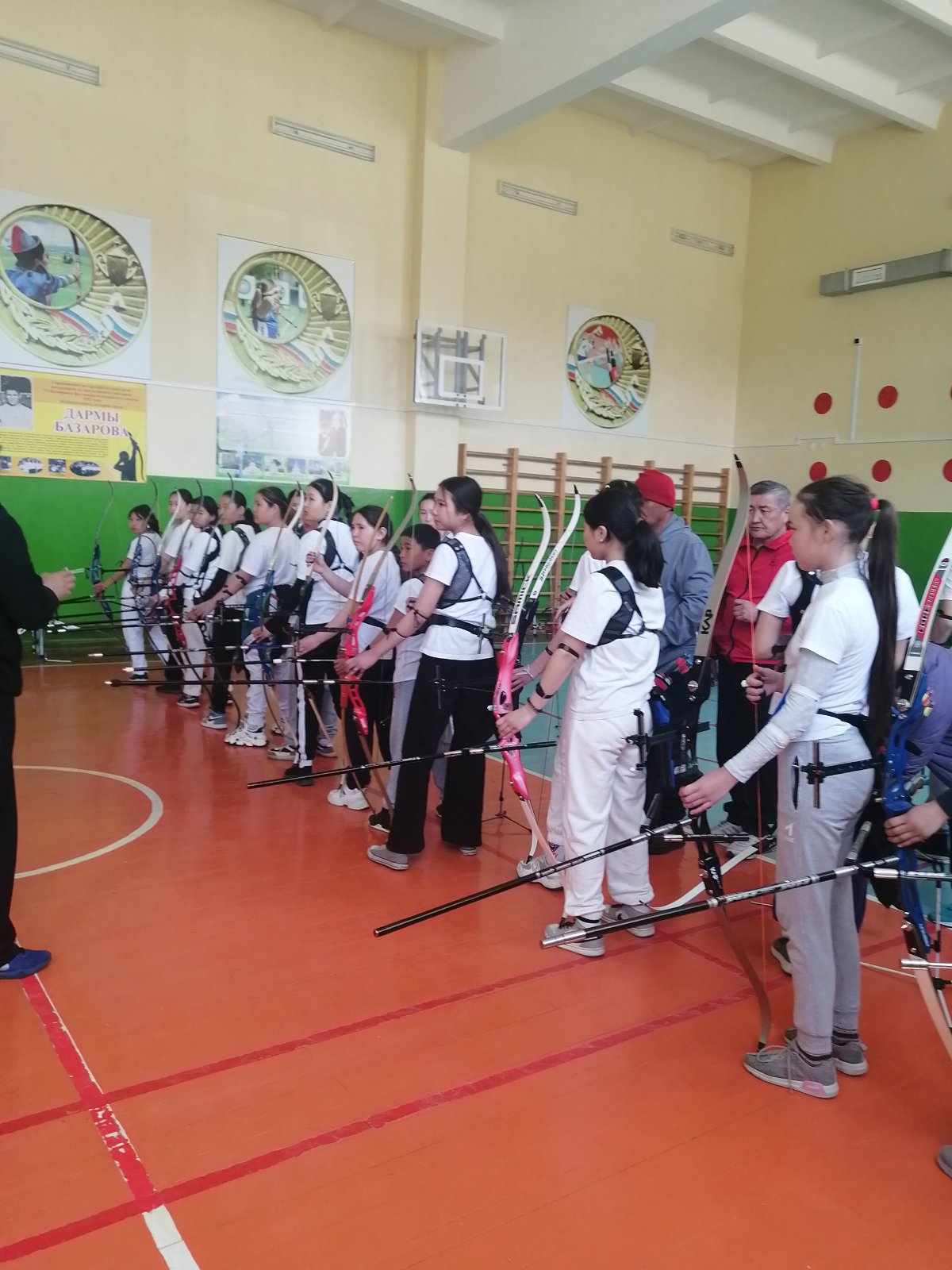 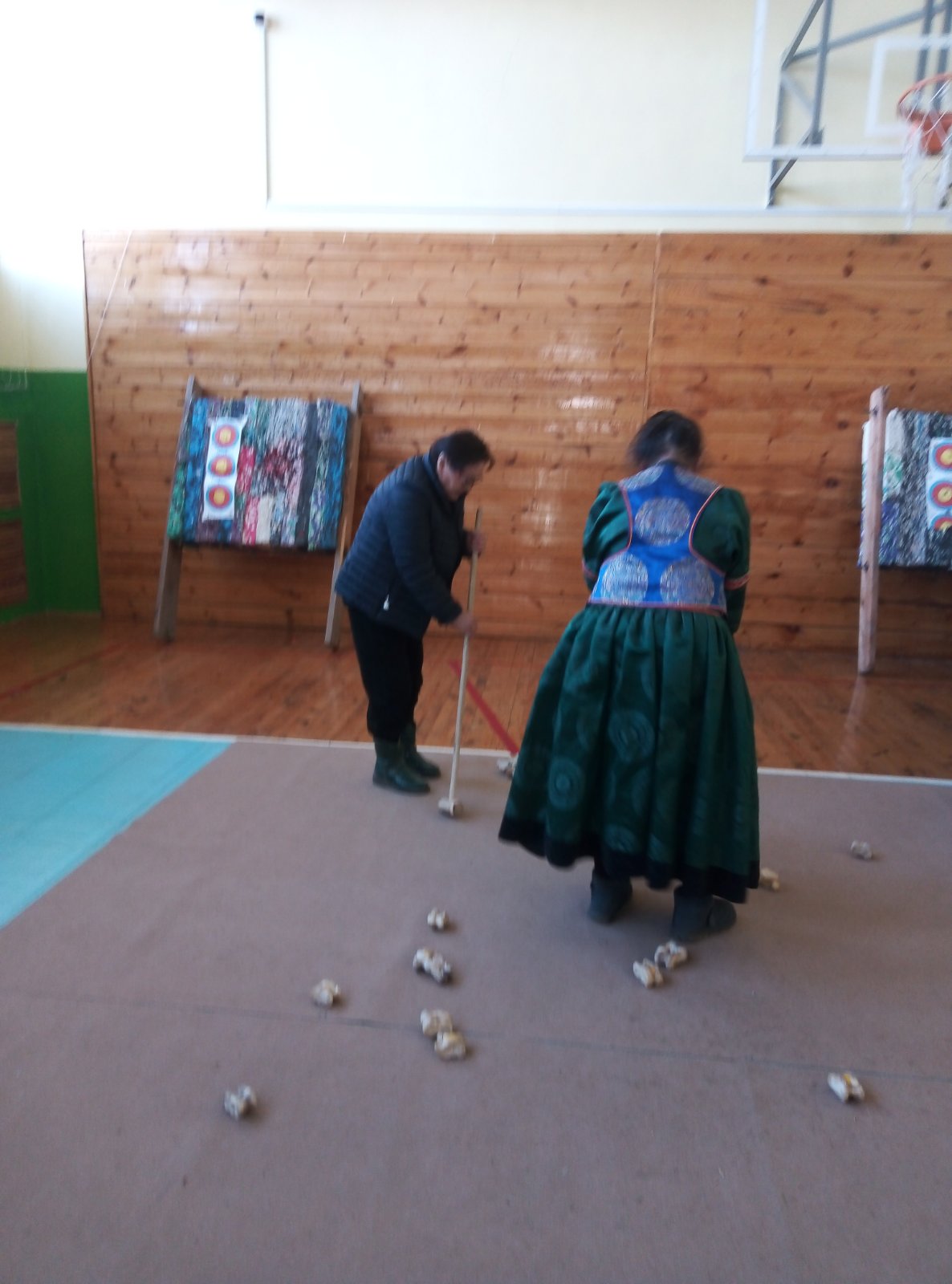 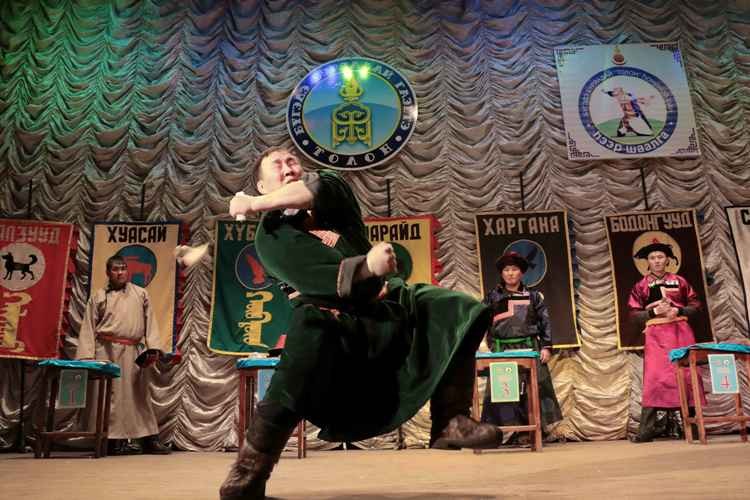 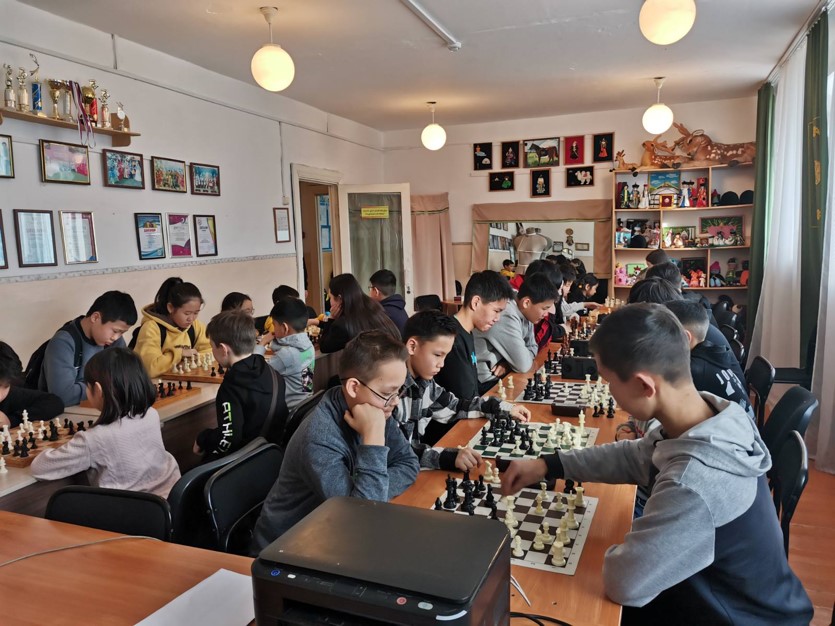 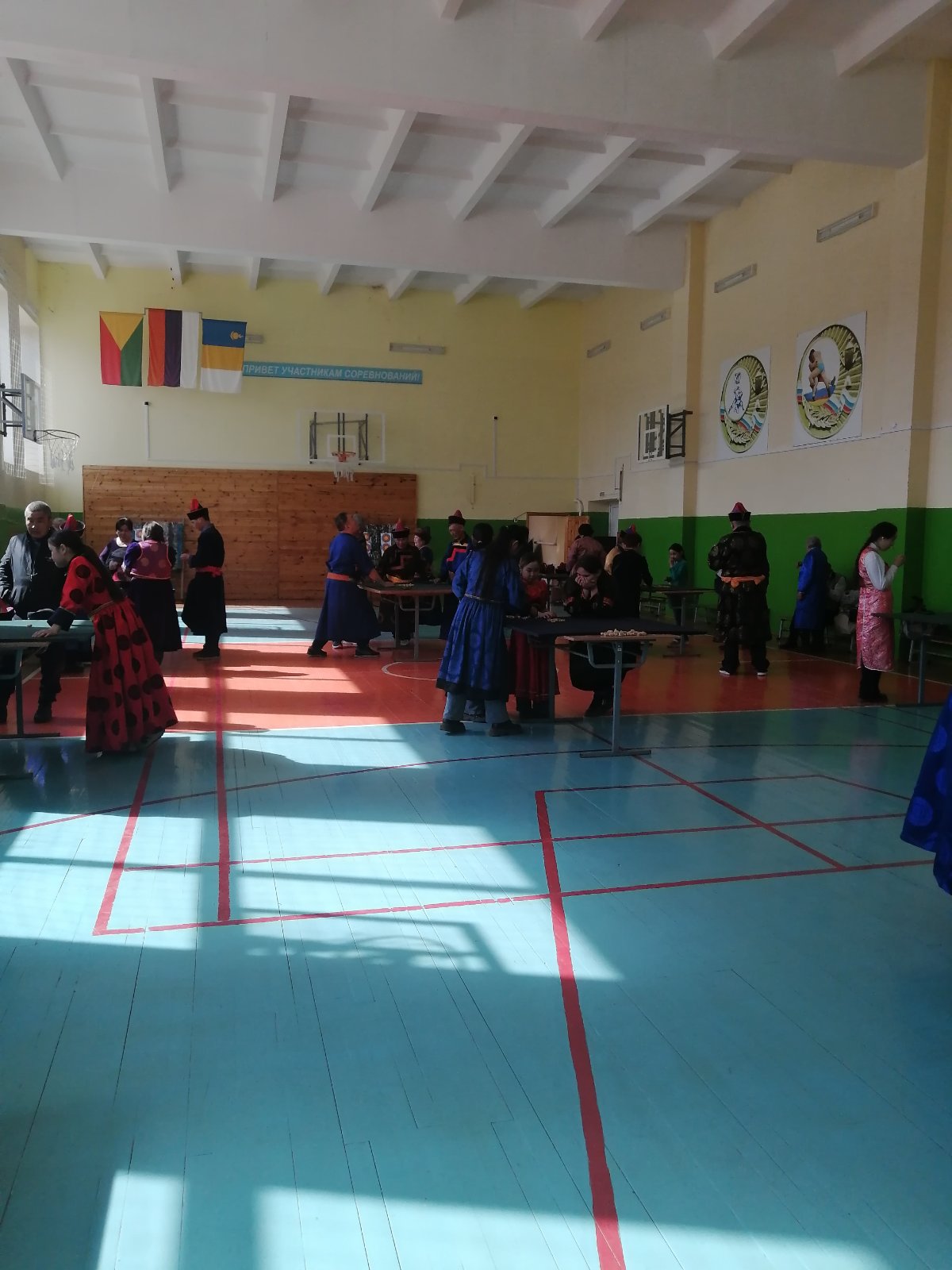 Сроки и этапы реализации проекта 2022 год – I этап - Разработка основных моделей изменений,  нормативной базы для их реализации. Разработка конкретных сценариев реализации проекта на всех уровнях системы, реализация мероприятий программы.2023– II этап - Реализация мероприятий программы. Завершение  изменений на всех уровнях системы образования. 2024 год – III этап – Завершение реализации мероприятий программы. Формирование механизмов обеспечения устойчивости достигнутых положительных изменений. Определение целей и задач на следующий период развития.
Ожидаемые результаты1)содержательный образовательно-воспитательный досуг, в котором сформируется познавательный и творческий интерес детей 2)Ожидаемый результат от педагога представляется в формах: методических рекомендаций, разработок занятий, планов, авторской программы, методов и приемов, разработанной в совокупности условий, выпуски газет, фотоальбомов и пр.3)продукты деятельности учащихся: рисунки, поделки , коллекции, выставки, тексты сочинений, рабочие тетради и др.
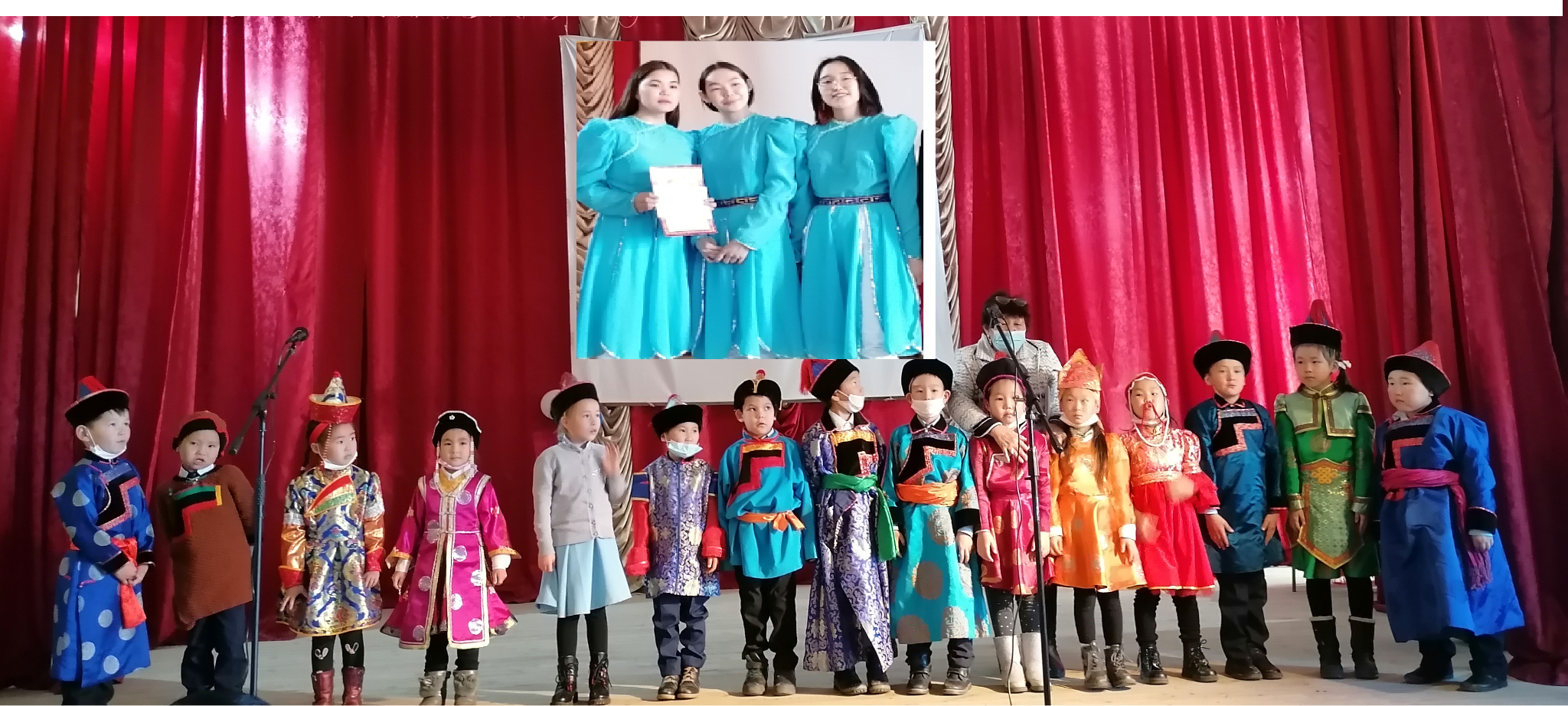 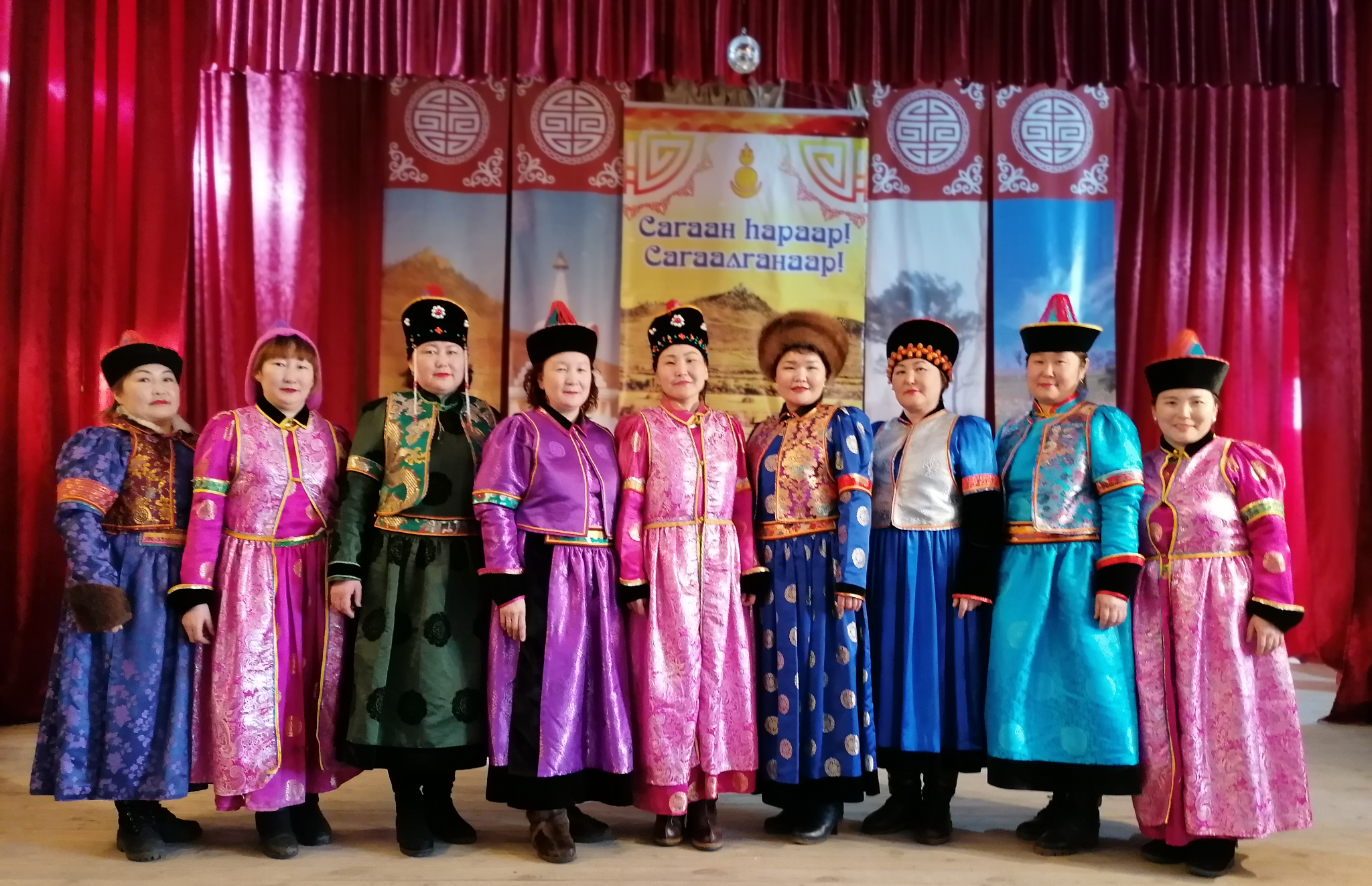 Спасибо за внимание!
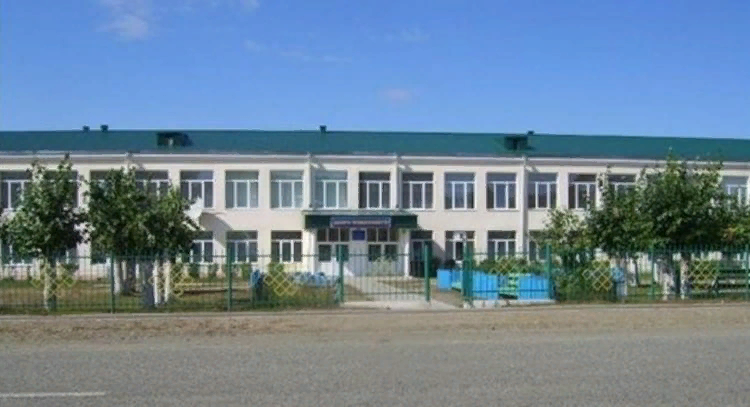